Covid Vaccine Rollout
Discussion on January 27, 2021
Agenda
Pandemic Context
National Vaccine Distribution Process
State’s Phased Distribution Plan
Getting Vaccinated Now
Quick Poll on Experiences
Discussion
Pandemic Context
https://www.mass.gov/info-details/covid-19-response-reporting#covid-19-interactive-data-dashboard-
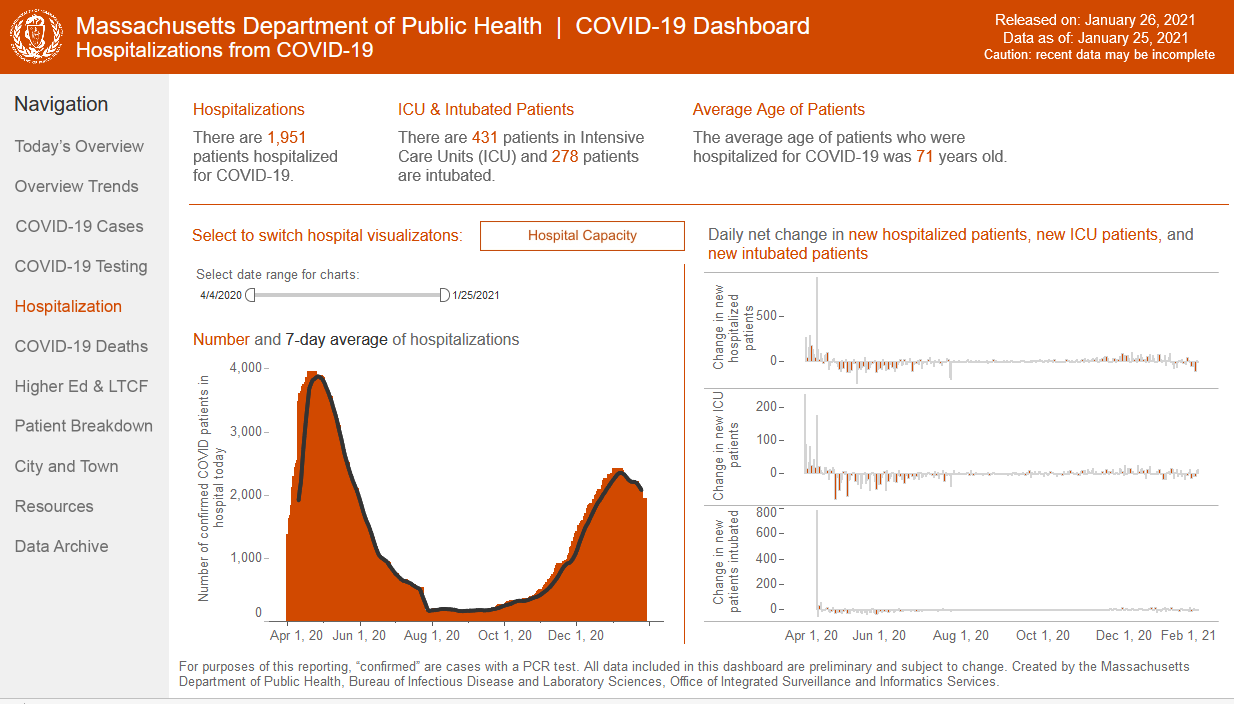 https://covid.cdc.gov/covid-data-tracker/#vaccinations
National Vaccine Distribution Process
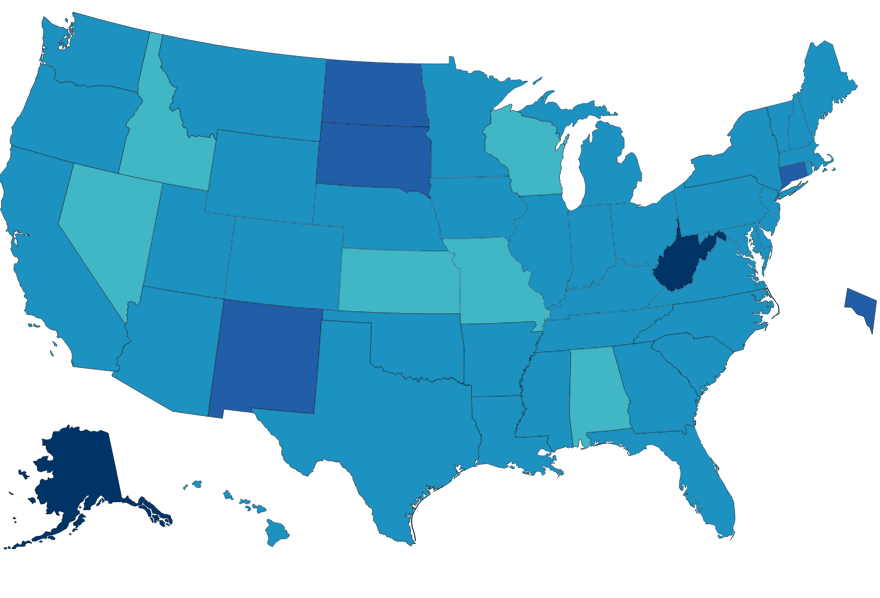 https://www.mass.gov/info-details/covid-19-vaccine-distribution-timeline-phase-overview#phase-1-
State’s Phased Distribution Plan
Getting Vaccinated Now
https://www.mass.gov/info-details/covid-19-vaccination-locations-for-individuals-in-eligible-groups-and-phases
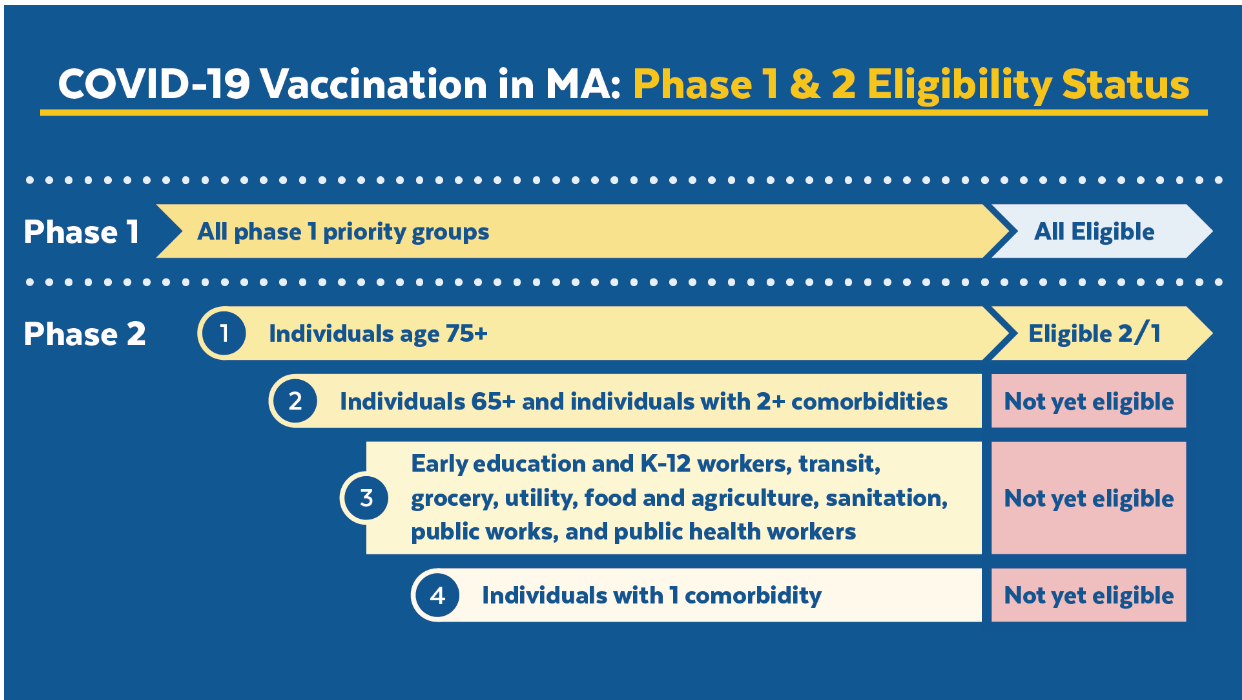 https://www.mass.gov/info-details/covid-19-vaccination-locations-for-individuals-in-eligible-groups-and-phases
Getting Vaccinated Now
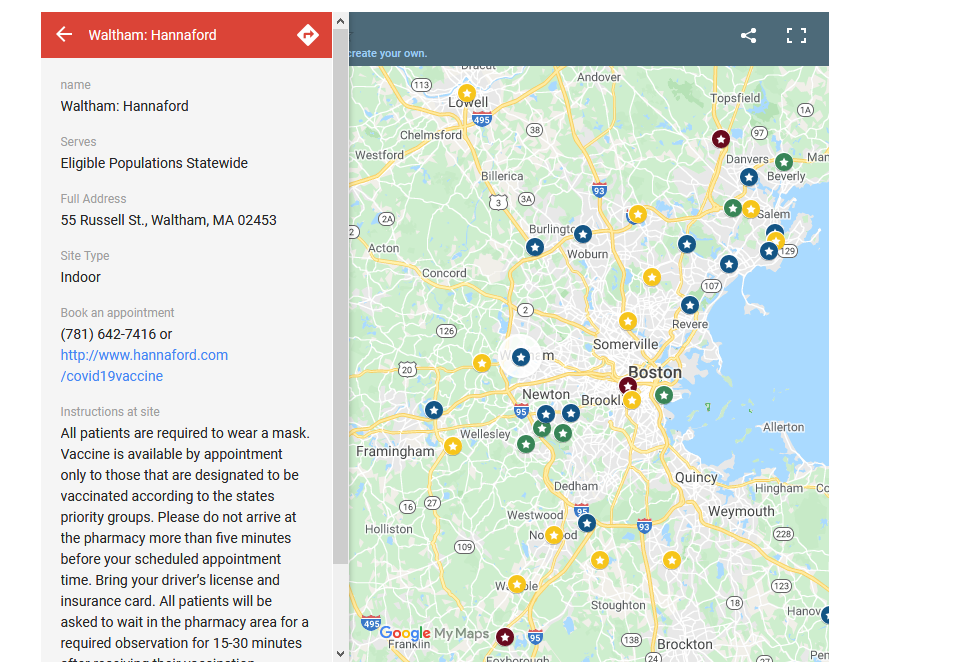 https://www.mass.gov/info-details/covid-19-vaccination-locations-for-individuals-in-eligible-groups-and-phases
Getting Vaccinated Now
Getting Vaccinated Now
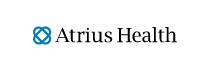 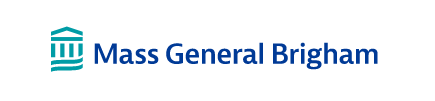 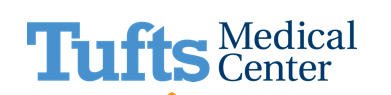 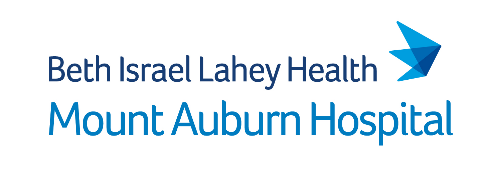 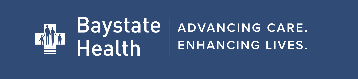 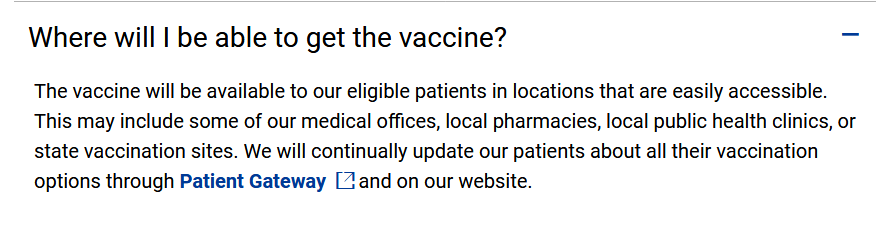